עמדת ביטול
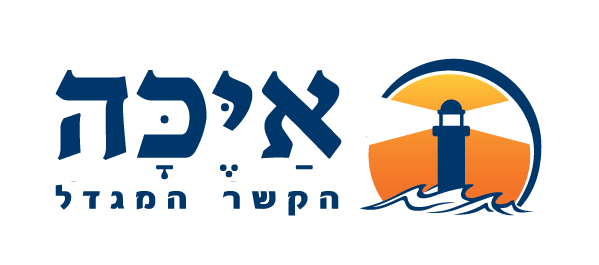 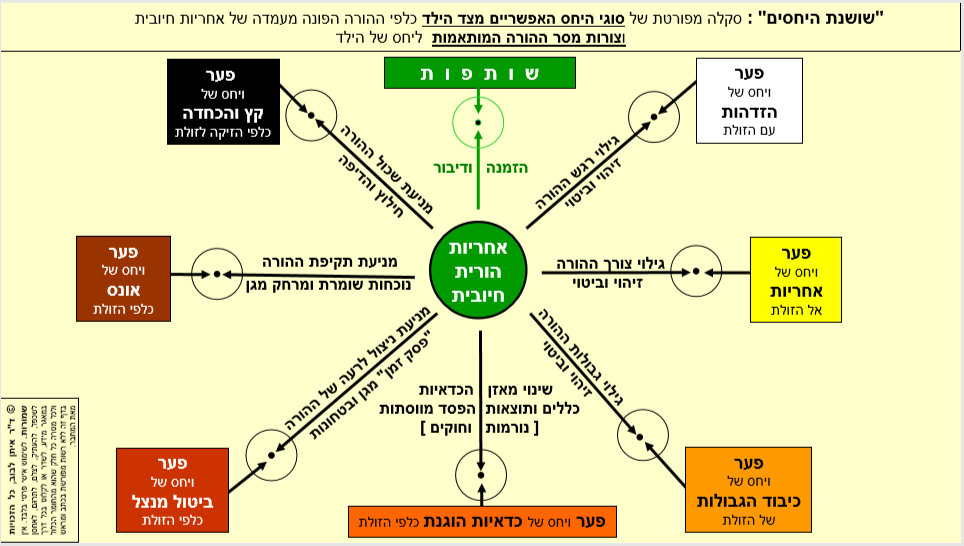 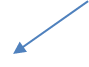 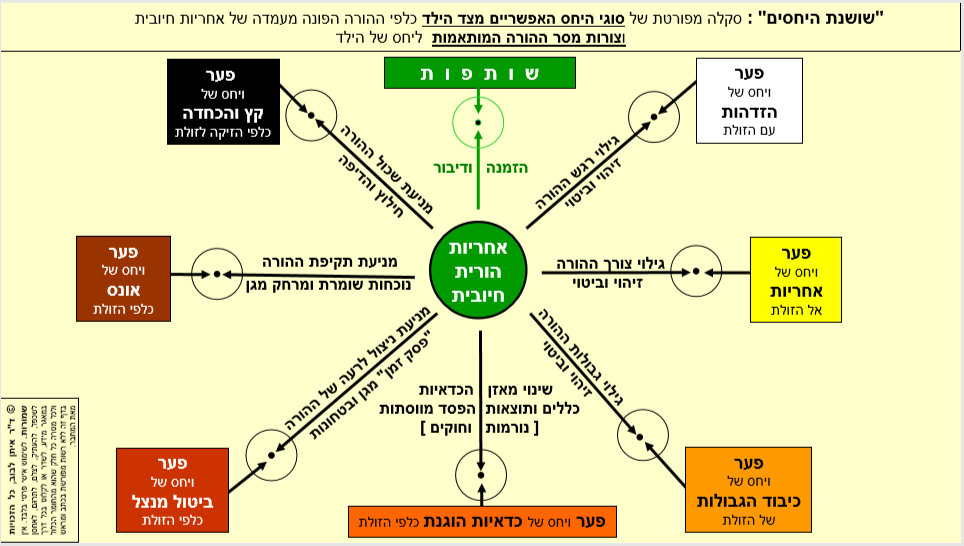 שאלה...
מה מגדיר את האזור מצד ימין כבריא?

מה מגדיר את האזור מצד שמאל, אזור הביטול, כפתולוגי?
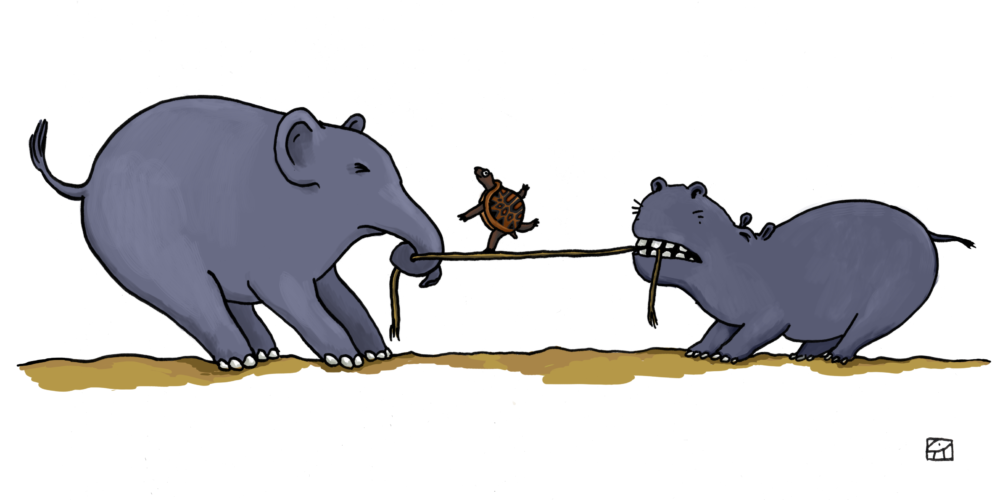 תרגיל
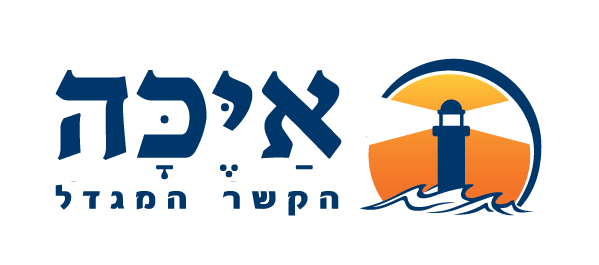 חשבו על מצבים מוכרים מהבית, השכונה, הבית ספר, הקליניקה והפוליטיקה בהם אין אפשרות להתנהל על פי הסברים, כללים או חוקים.

מה מאפיין מצבים אלו? 
   איך זה נראה?
   איך זה מרגיש?
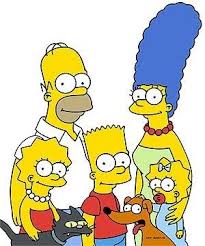 באזור של ביטול...
במקום לשמור על הכללים...
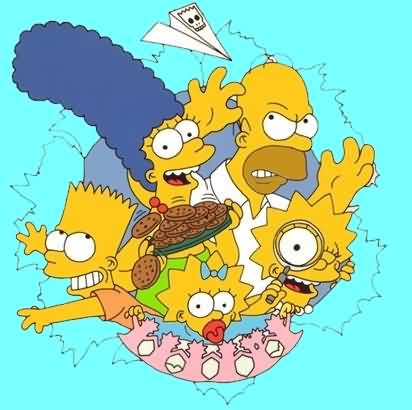 שוברים את הכלים!
יש השלכות חמורות...

על הילד
על ההורה
ועל הקשר ביניהם
השלכות של עמדת הביטול על הילד
אי הכרה באחר
מבחינת הילד - אין על מי להישען אין מי שיכוון
חווית בדידות ונטישה
התקפה החוצה 
ניצול ופגיעה בהורה המלווה בתחושה שהוא מפלצת
התקפה פנימה הימנעות, הסתגרות, דיכאון, פגיעה עצמית
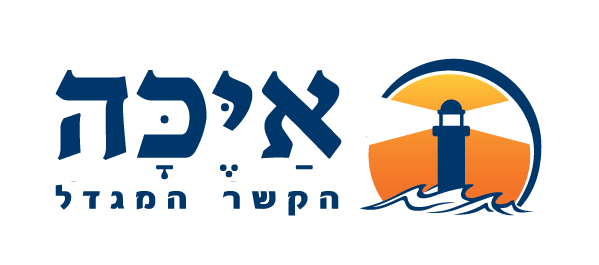 השלכות של עמדת הביטול על ההורה
אי הכרה בו
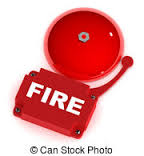 ביטול/התקפה של עצמיות ההורה



מעורר תחושות קשות מזעם, 
השפלה לפחד, חוסר אונים ובדידות
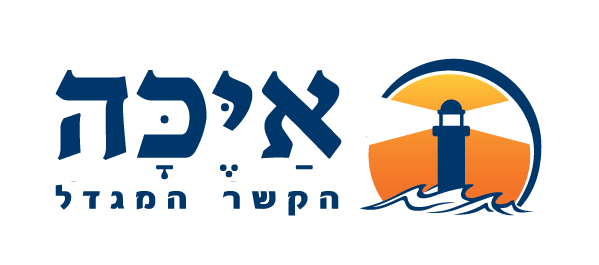 השלכות של עמדת הביטול על הקשר
יחסי אלימות בתוך קשר של קירבה גורמים נזקים לקשר עצמו: 
הקשר מתנהל באווירה מתוחה, לא נעימה
יש תחושה של מאבק, כוחנות, עוינות
בעיקר, יש הרגשה של ניכור, בדידות
כבר אין שניים בקשר
יש רק סובייקט אחד: הילד
ההורה הוא אובייקט הבא לשרת את הילד
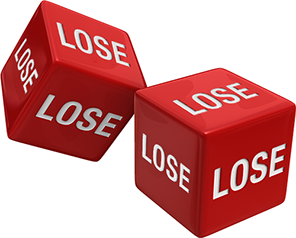 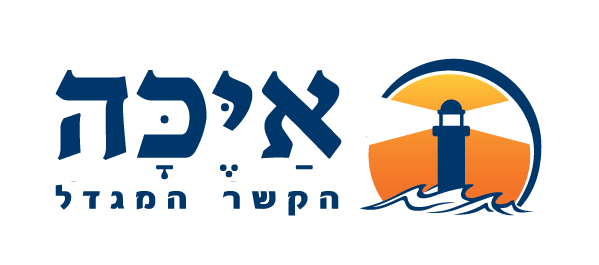 כשאנו מותקפים
זעם, השפלה, פחד, 
חוסר אונים


התקפה חזרה (Fight)           הימנעות (Flight/Freeze)
             שתי התגובות לא משרתות את ההתפתחות של הילד
                                ומקבעות יחסי שליטה
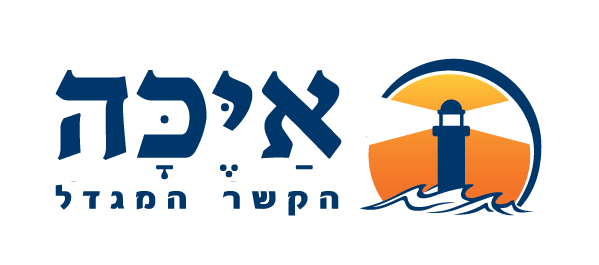 אז מה עושים?
באזור ההתחשבות מייצרים סביבה בהירה

באזור הכדאיות: סביבה מוסדרת

ובאזור הביטול: סביבה בטוחה
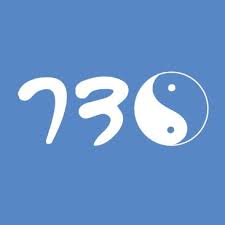 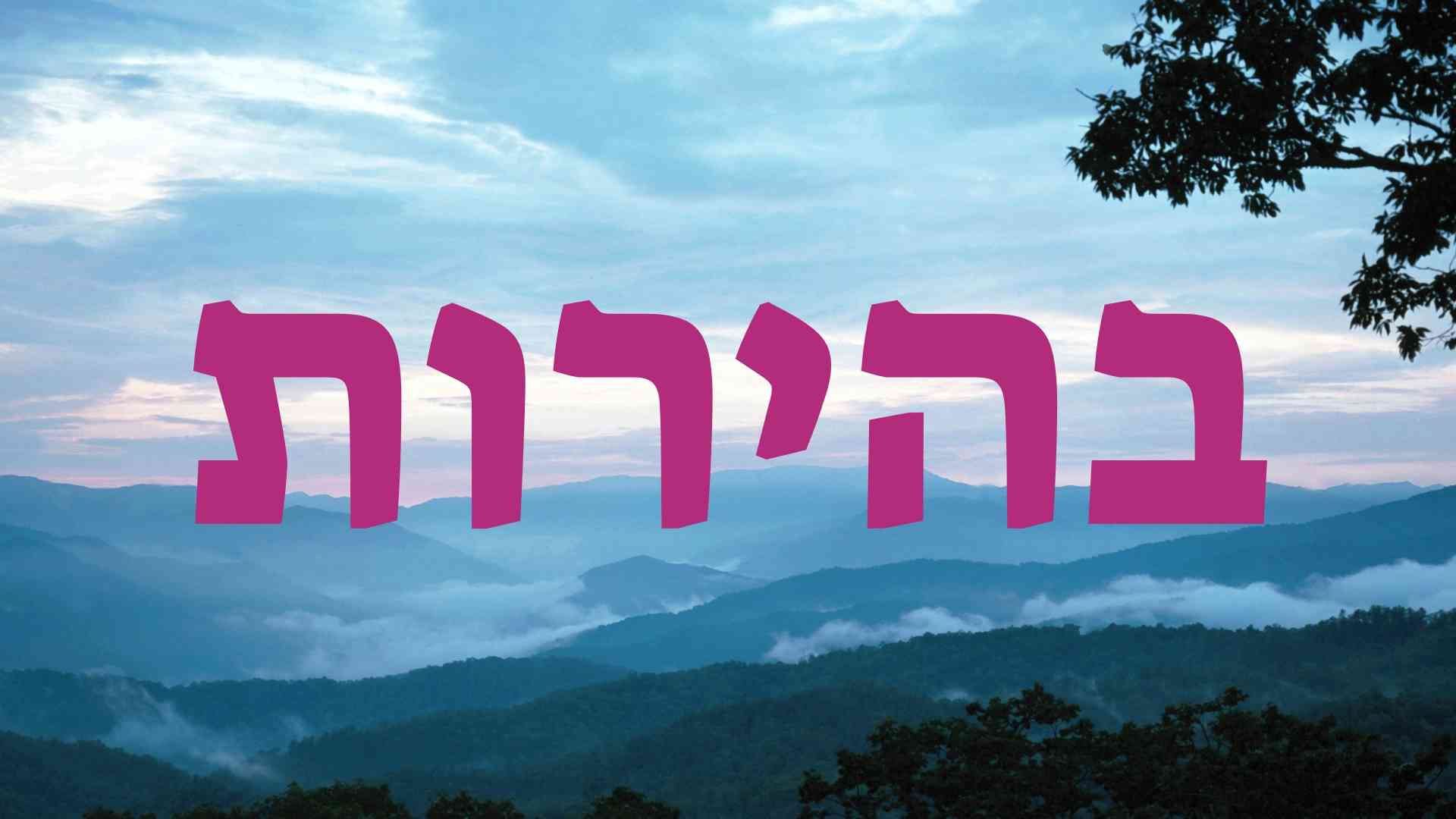 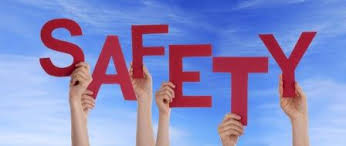 פנייה מגדלת במצבי ביטול
המסר באייכה מועבר על ידי F נוסף - FREE החופש לא להיות מותקף

אנו מונעים מהילד את אפשרות שיוכל לפגוע בהורה ובמקביל גם בעצמו 
הנכחה של ההורה הן במהות והן בפרקטיקה
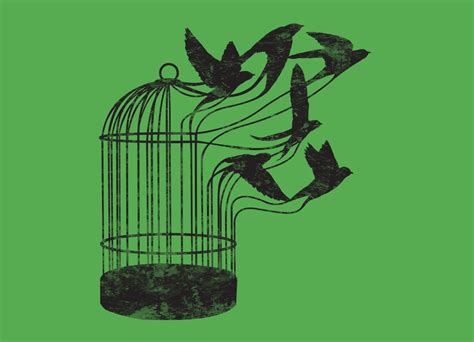 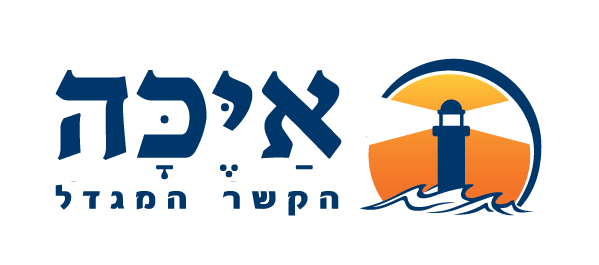 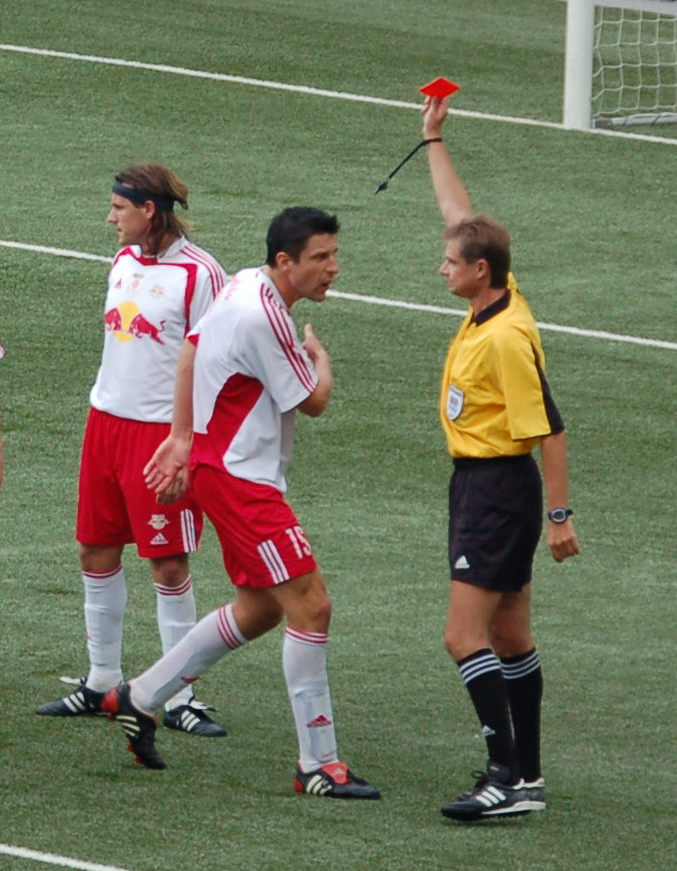 מדוע לא לקבוע גם כאן חוקים מגדלים?
בהסכמה או הסדרה מראש על מחיר להתנהגות אלימה
יש מידה של מתן לגיטימציה 

הוצאת כדור מחוץ לקו             העברה לקבוצה הנגדית
אלימות              הוצאת כרטיס אדום

אין מחיר לאלימות!
האלימות חורגת מ"כללי המשחק" 
לכן בעת אלימות, עוצרים את המשחק
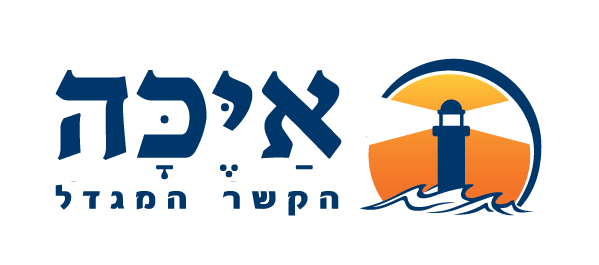 תרגיל: עמדת ביטול?
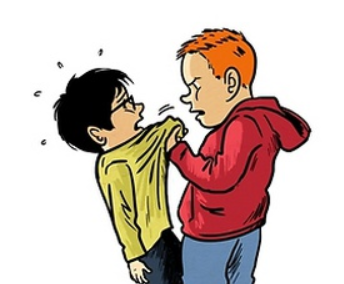 3
4
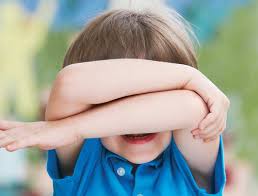 2
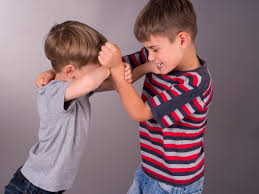 1
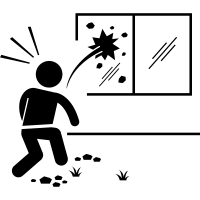 5
6
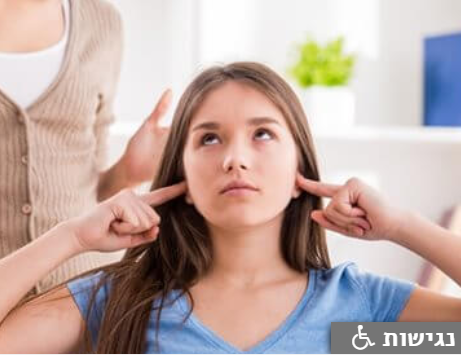 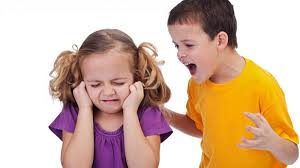 7
התנהגות אלימה        עמדת יחס של ביטול
יש להבחין בין התנהגות אלימה לעמדת יחס של אלימות

האבחנה נעשית על פי תגובתו של הילד "על קר"

על פי תחושת האחריות של הילד על מעשיו הפוגעניים

בהיבט התפתחותי, יש באזור גילאי 3-4 אלימות טבעית
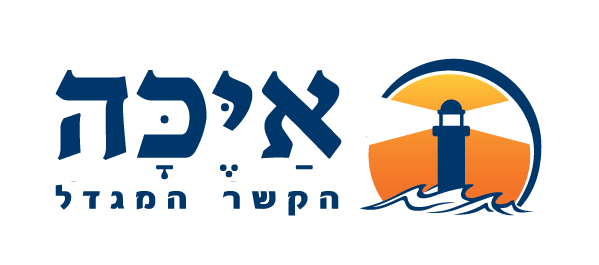 למה הורים מתקשים להכיר בביטול הילד?
ציפייה להרמוניה

פחד להחמיר את המצב

אשמה ובושה: סימן שאני הורה גרוע

ויתור על הכבוד לטובת האהבה – במקום כבוד ואהבה
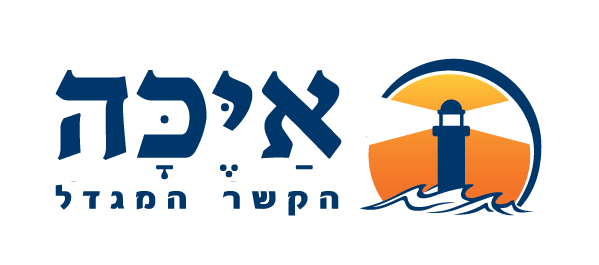 תגובות ההורה לעמדת ביטול: יצירת "משבר"
משתנה בהתאם לעמדת היחס: ביטול מנצל, ביטול אלים או ביטול הורס

דרכי התגובה של המגדל הן בלתי שגרתיות אך לחלוטין לא כוחניות

יצירת תגובה משברית דורשת תכנון, התארגנות וליווי של הדרכה צמודה

משבר     "אני לא מדבר איתך"
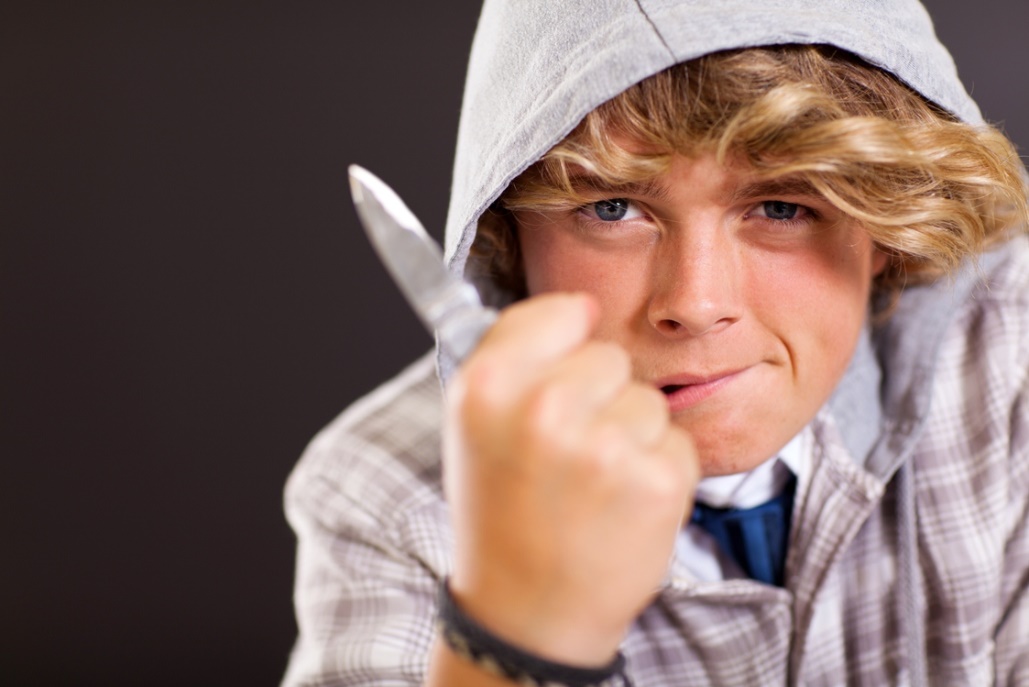 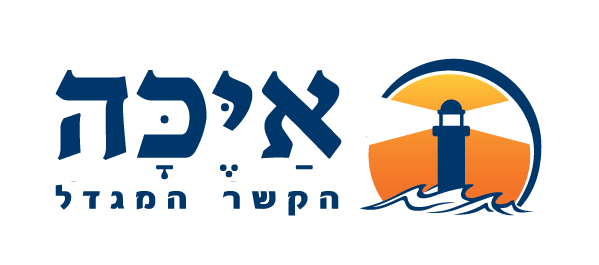 משבר      "אני לא מדבר איתך"
מדובר במעשה המשדר בפשטות, אכפתיות ואהבה:

קרה משהו. משהו משמעותי. ככה באמת אי אפשר. שוברים שגרה.

אני מאוד רוצה לדבר איתך על זה, כל כך חשוב לי לדבר איתך על זה, עד שאינני יכול לדבר על משהו אחר!

אוכל לתקשר כאשר ארגיש מוגן
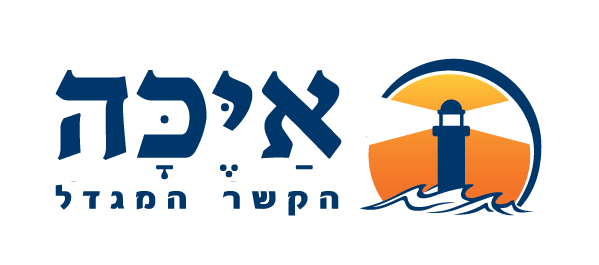 פרוטוקול במצבי ביטול
האתגר: איך ניתן לשדר חוסר קבלה מוחלטת עם דרכו של הילד המבטל מבלי לסגת ומבלי להיכנס לקרב?
מטרת התגובה
מניעת ניצול לרעה
"פסק זמן" שומר
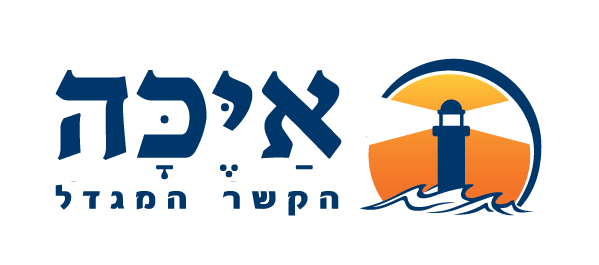 1. יצירת פסק זמן: עצור!
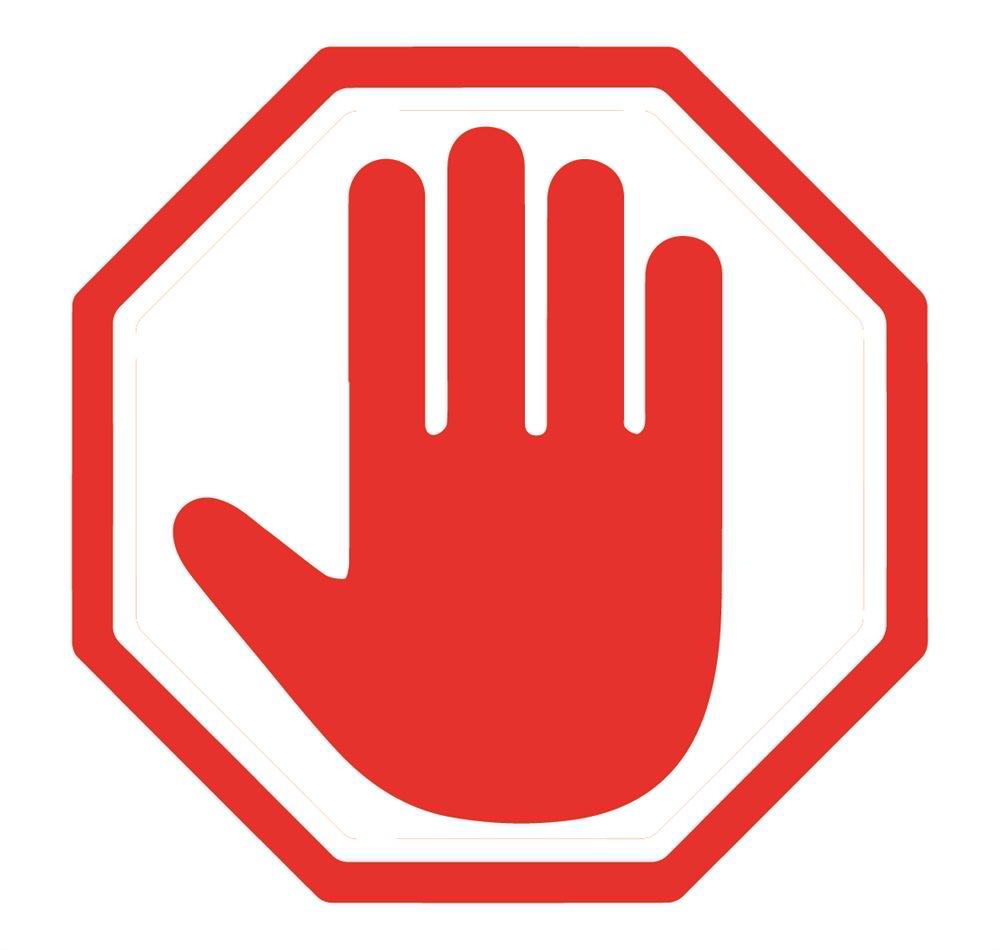 מעשה העצירה הוא אקט של חירות, ביטוי לאוטונומיה של ההורה, שכך אי אפשר להמשיך. ההורה מגדיר את עצמו בכך שעוצר את השגרה. 
ההפסקות בשגרה יכולים להיות מסוגים שונים בהתאם לחומרת הביטול, גיל הילד ומידת הקושי של ההורה לעצור את הביטול.
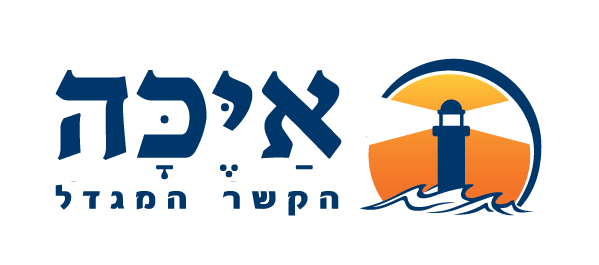 איזה שירותים ניתן להפסיק?
הסעות
קשב
כביסה
קניות
מזון אהוב
דמי כיס
שירותי גלישה
חיבוקים
משחק משותף
בילויים
עזרה בשיעורי הבית
אירוח
בישול
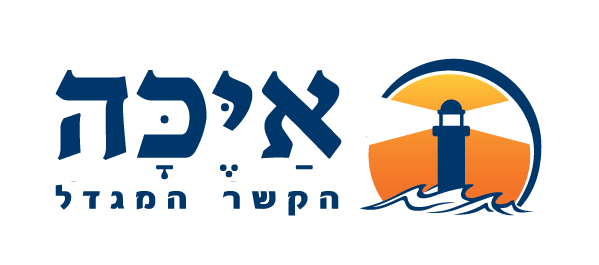 2. קבלת בטחונות
ההורה ממשיך את הפסק זמן עד שיש לו בטחונות, עד שיש לו שקט וביטחון שהדבר לא יחזור על עצמו.
בטחונות הם אמירה או מעשה של הילד: מחווה, התייחסות, הצעה, ערבות - שבעקבותיהם ההורה יכול להרגיש שקט/בטוח שהביטול לא יחזור על עצמו
במידה ואין ביטחונות? ממשיכים עם הפסק זמן. ממשיכים לעצור את השגרה. העניינים לא חוזרים לקדמותם. 
זה לא עונש: "מגיע לך, אין לך XYZ"
     ההורה מגדיר את עצמו . 
המסר: במצב שנוצר נאלץ לעצור. אני עוצר שירותים מסוימים כי כך אינני יכול להיות בתפקיד ההורה שלך.
כדאיות לעומת בביטול:
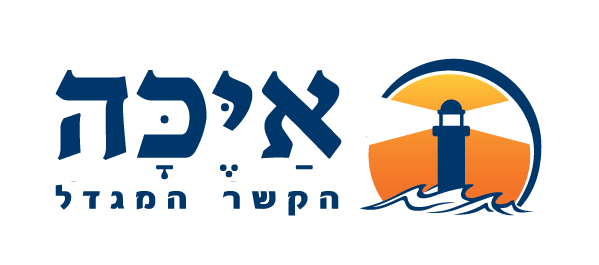 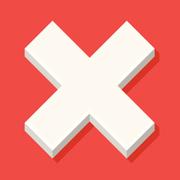 עמדת יחס של ביטול
הילד מקדם את מטרותיו על ידי ביטול ההורה באמצעים שונים:
בביטול מנצל: 
הילד חוסם באופן לא הוגן את קידום האינטרס של הורה לטובת האינטרסים שלו (מניפולציות, שקרים, ציניות, התעלמות, התחצפות)
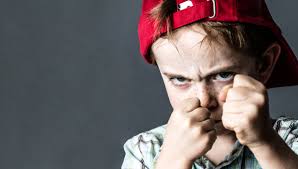 בביטול אלים: 
הילד משתמש בהפחדה והפעלת כוח. מכריח את ההורה לשרת את האינטרסים שלו (תוקפנות פיזית, מילולית, איומים)
בביטול הורס: 
הילד מאיים לגרום הרס בלתי הפיך לעצמו/ להורה / לקשר אם לא תהיה הענות לאינטרסים שלו (איום בהתאבדות, הרעבה עצמית, סמים קשים, פשע, הצטרפות לכת, ניתוק קשר)
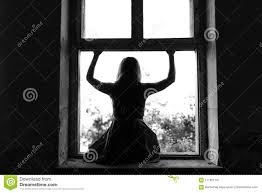 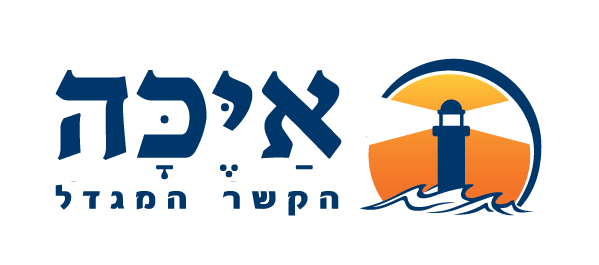 ביטול מנצל
הילד לא מכיר בכך שההורה קובע את הכללים.
החוויה של ההורה היא חוסר אונים, השפלה וכעס.
מניעת ניצול לרעה ו"פסק זמן" שומר.
שותפות
הכחדה
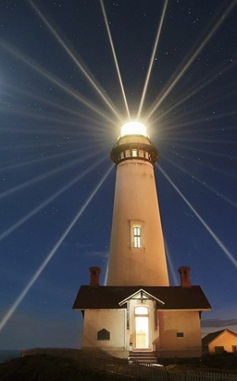 אונס
התחשבות
ניצול
כדאיות
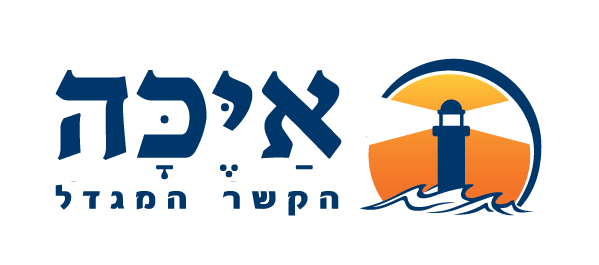 ביטול אלים/אונס
הילד מאלץ את ההורה לעשות את מה שהוא מבקש או דורש.
איום על ההורה או בן משפחה אחר או איום בפגיעה עצמית.
נוכחות שומרת או מרחק מגן.
שותפות
הכחדה
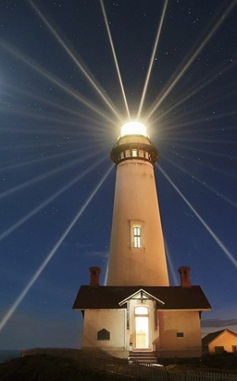 אונס
התחשבות
ניצול
כדאיות
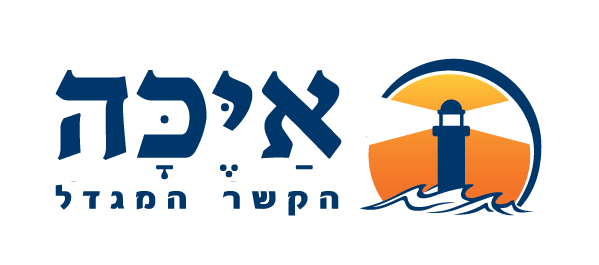 ביטול הורס/מכחיד
שותפות
אזור של סכנת חיים או הרס בלתי הפיך.
לא מכבדים את האוטונומיה של הילד ונעזרים ברשויות.
חילוץ והדיפה.
הכחדה
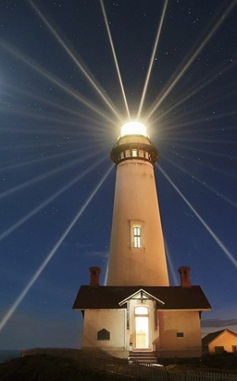 אונס
התחשבות
ניצול
כדאיות
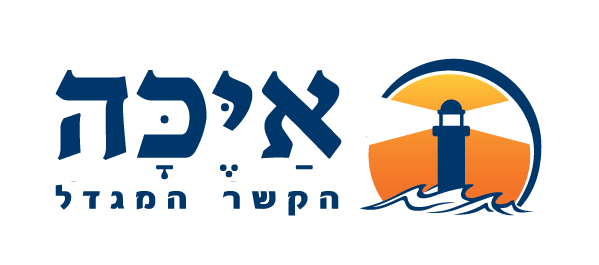